EGI 2023
From Millions to Billions: 20 years of excellence in scientific computing in Europe
T. Ferrari
20-06-2023
Director / EGI Foundation
EGI 2023
Our Services
Services for Research
Services for Business
Services for Federation
Large-scale computing and data analytics services are helping scientists to accelerate their research.
Our internal services provide tools for coordination of the EGI Federation, improving how we work together.
We help companies to exploit services and resources for compute- and data-intensive research and innovation.
2
EGI Federation - 2004/2023
3
Our Growth in numbers
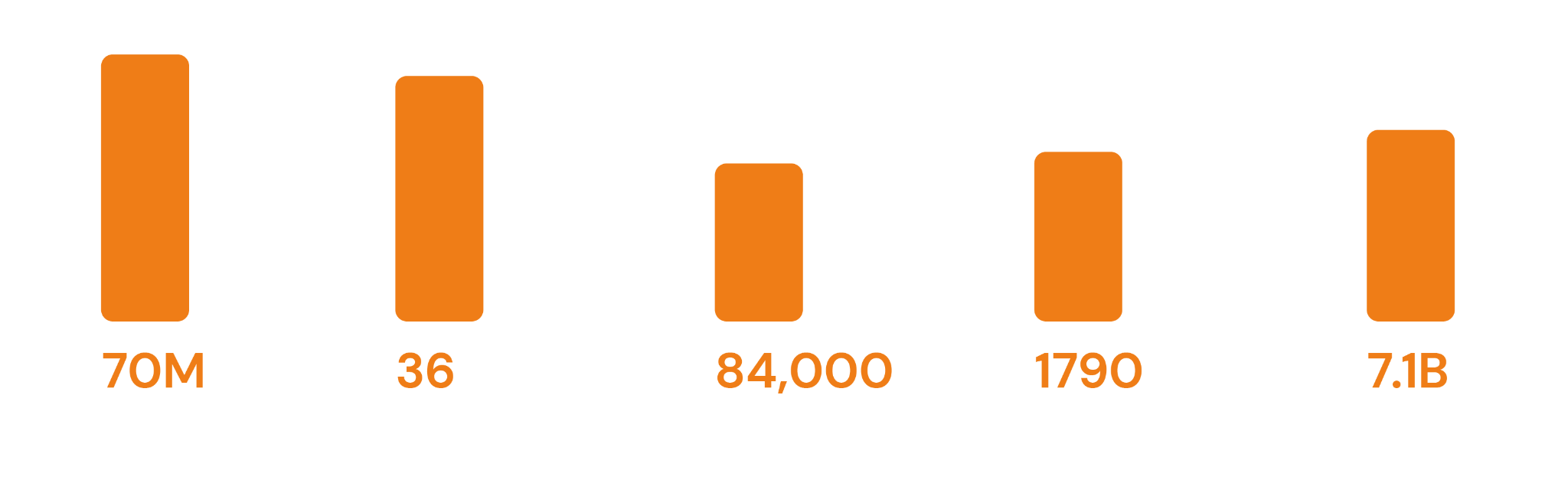 2021
2022
4
EGI Council Participants
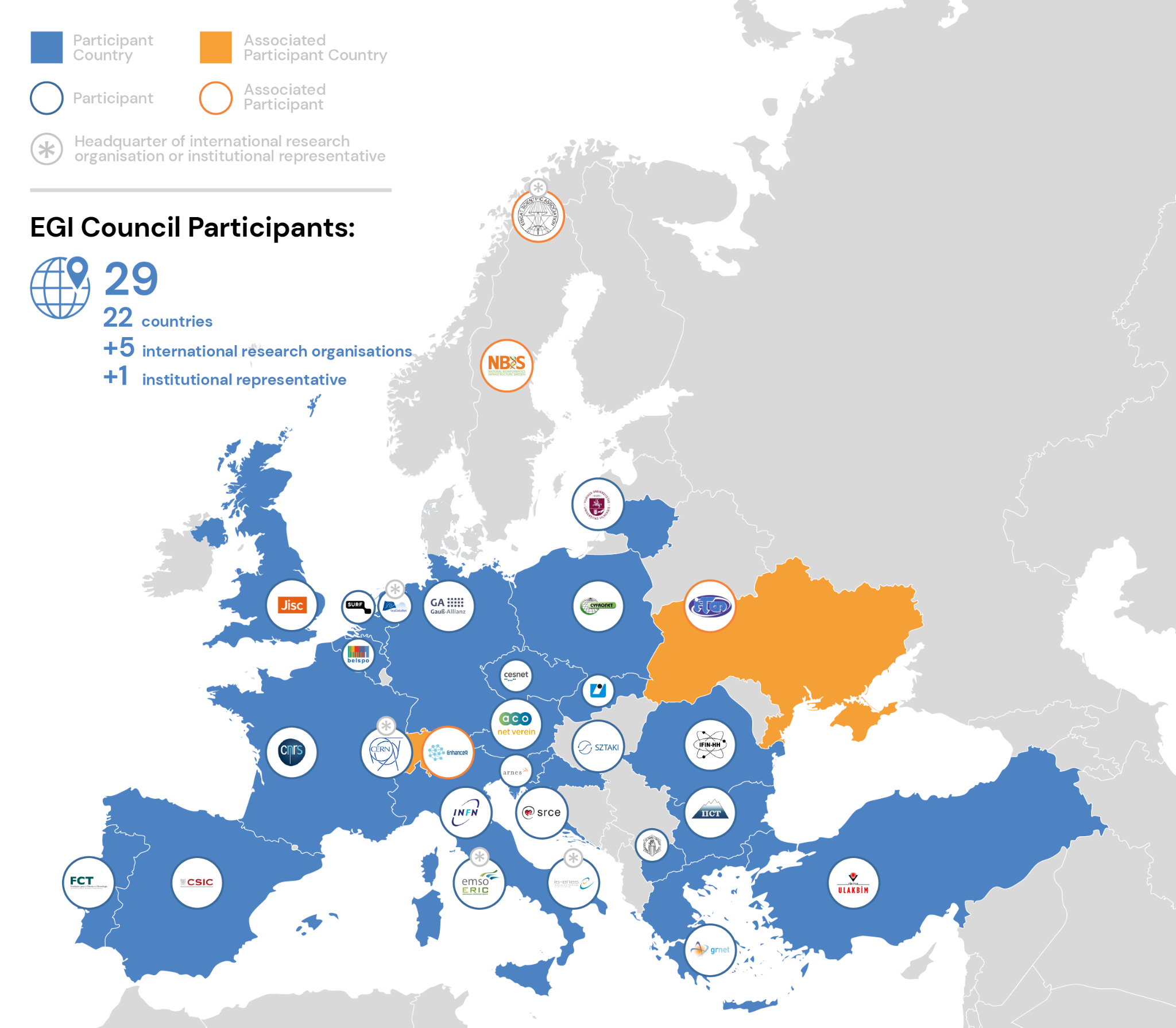 Highlights
2022 - new participants joining the EGI Council

 
ACONET Verein
Vilnius University 
National Bioinformatics Infrastructure  Sweden
5
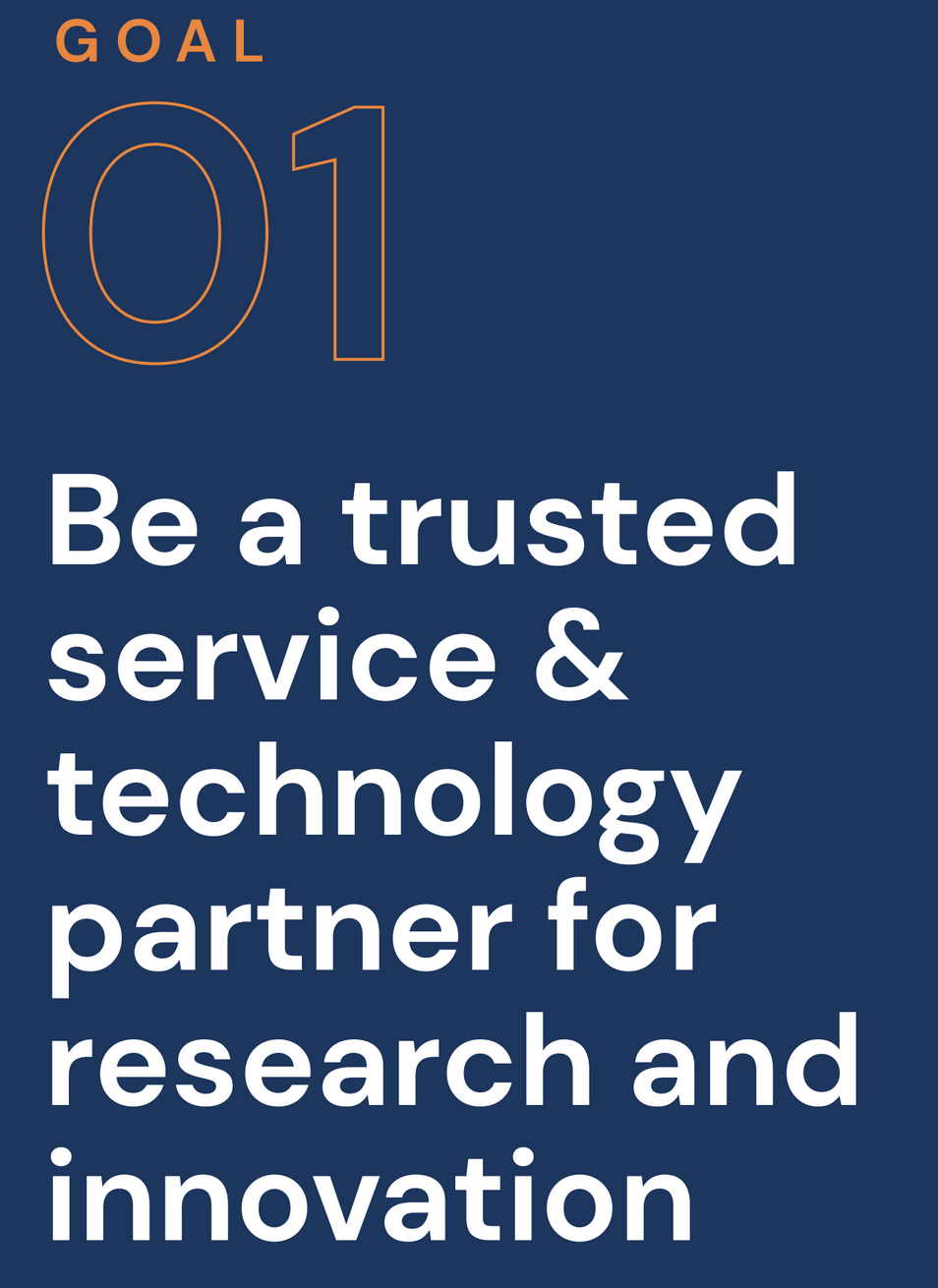 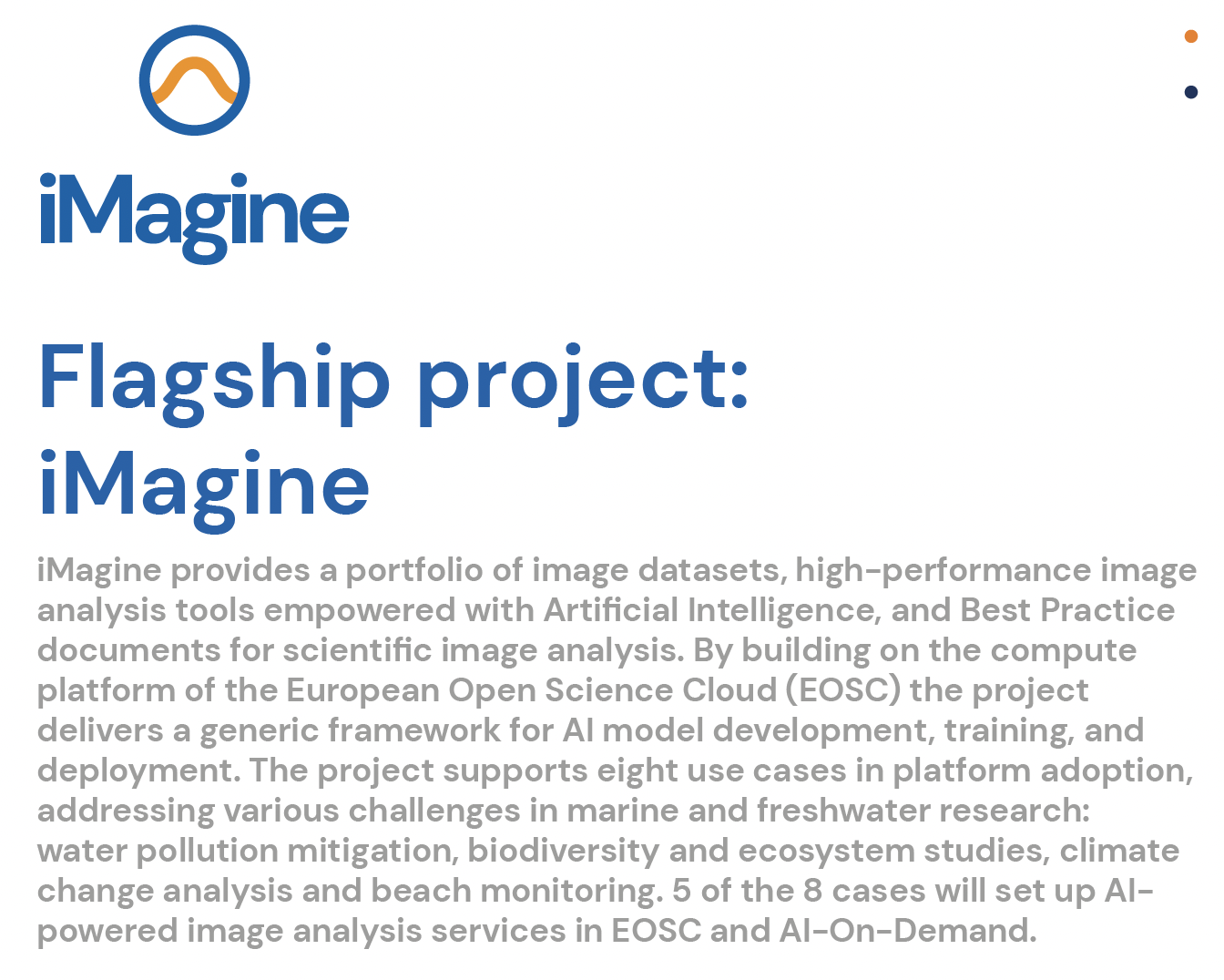 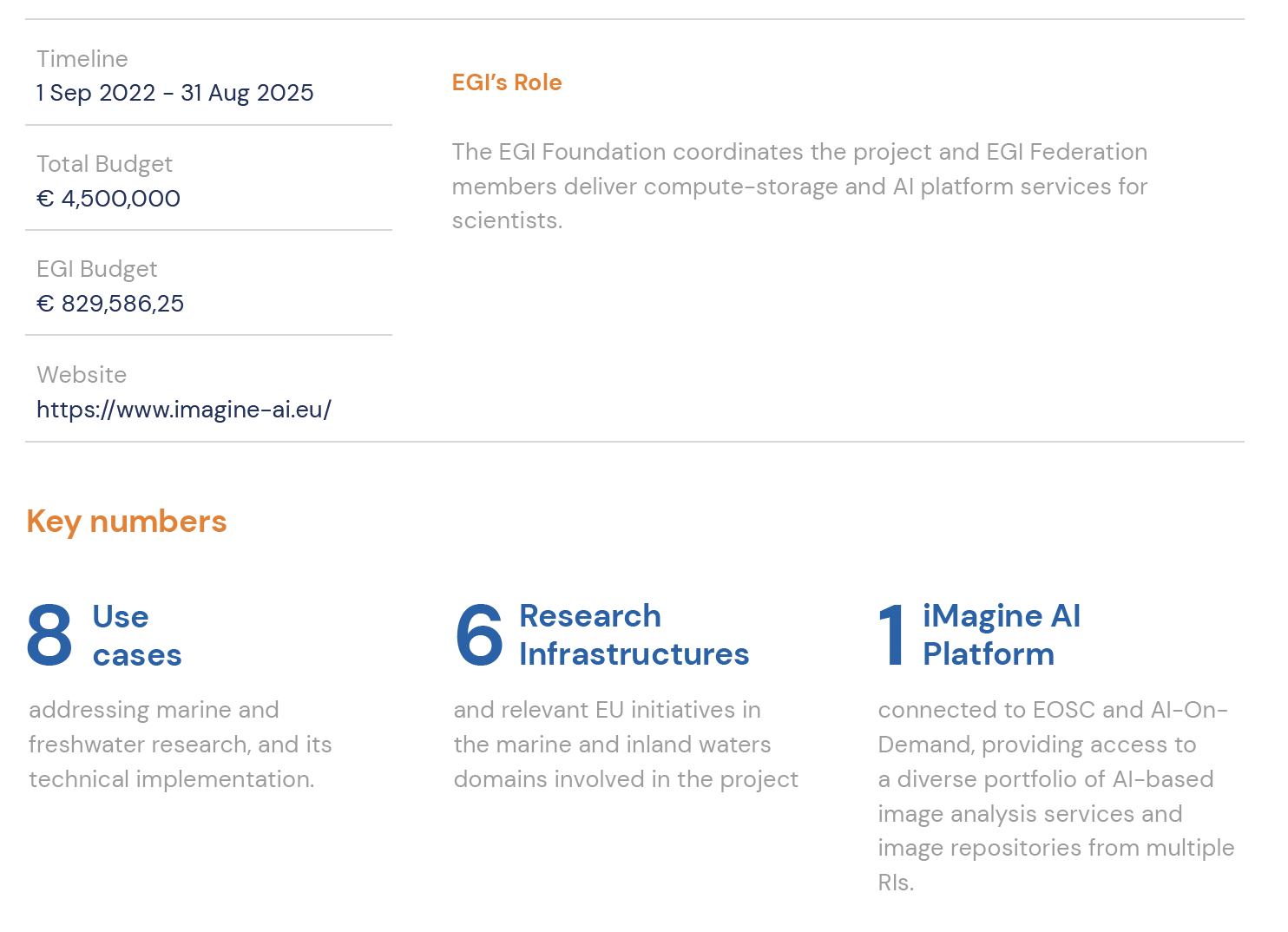 6
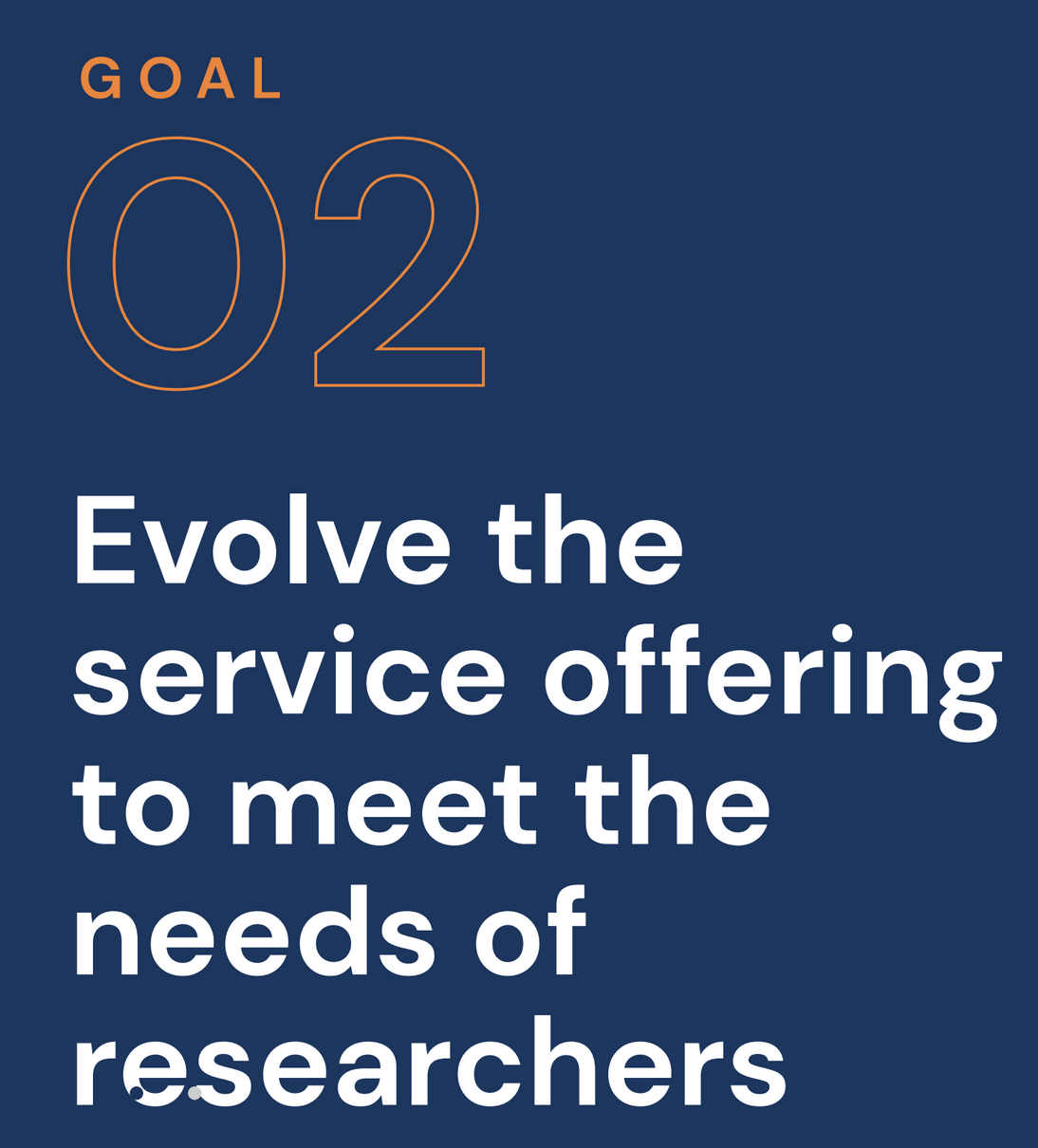 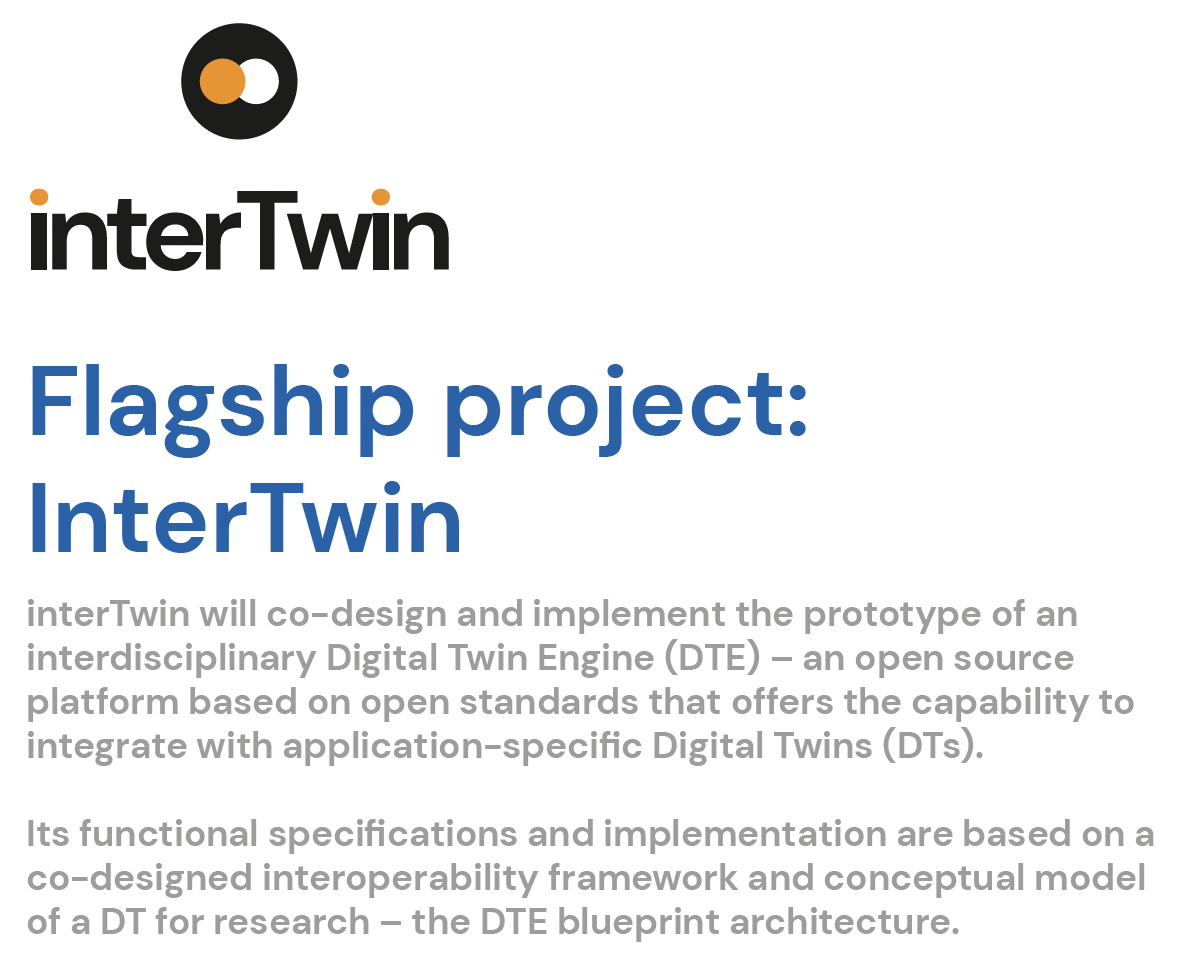 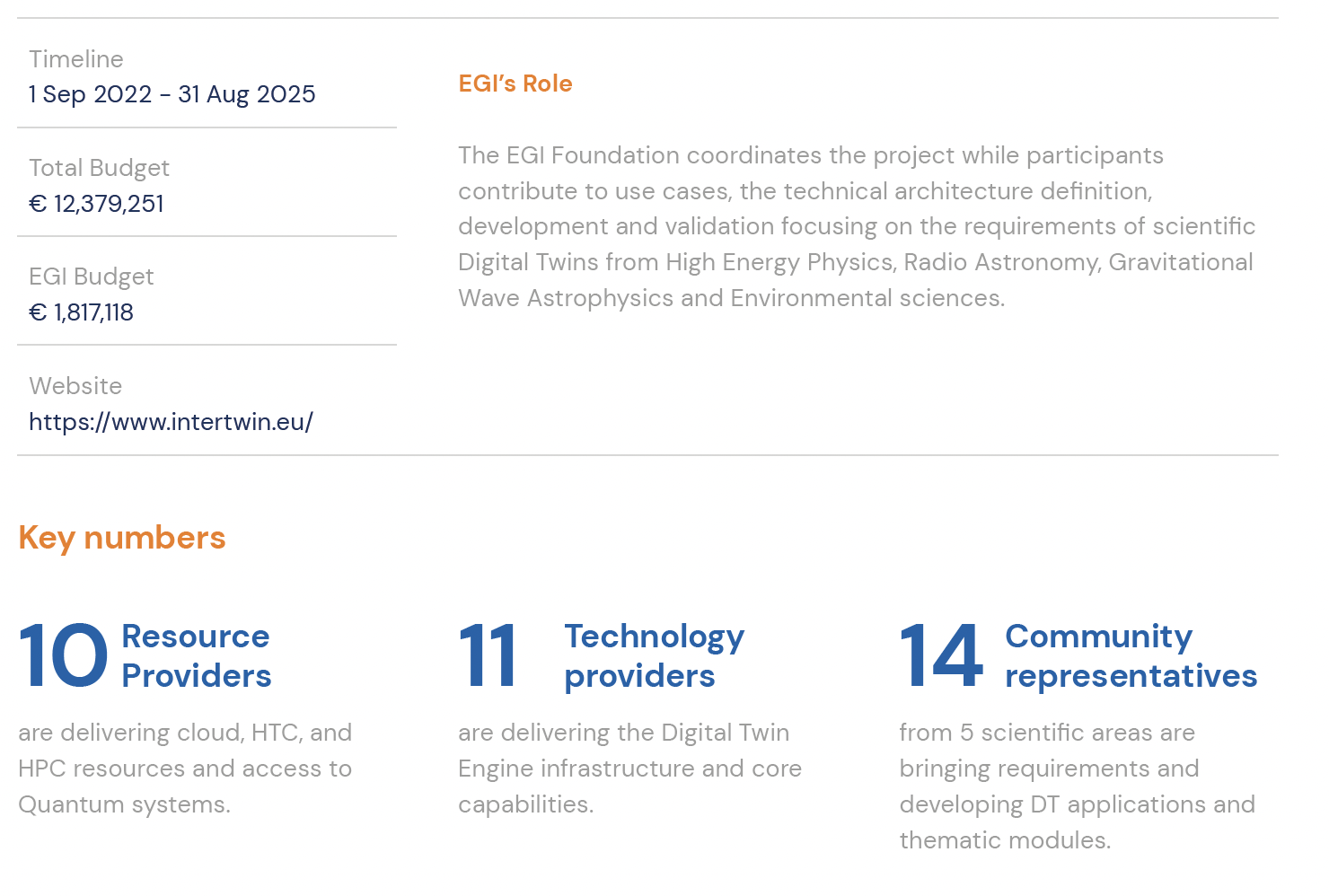 7
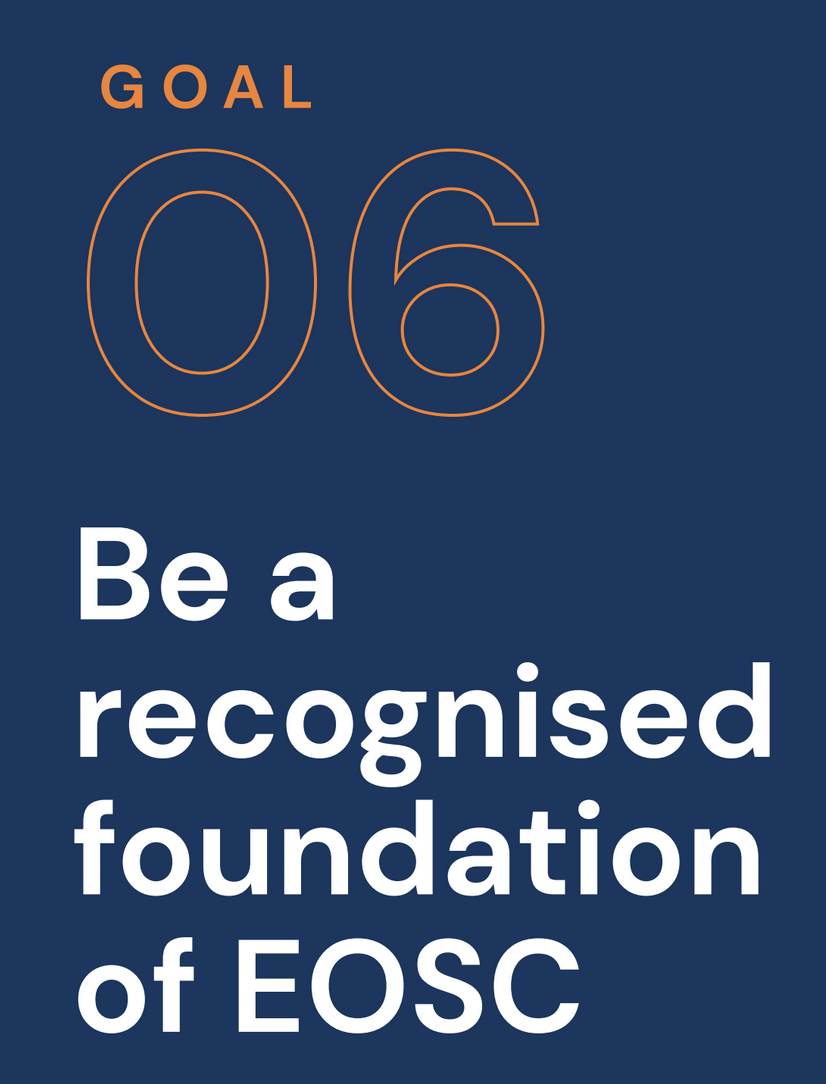 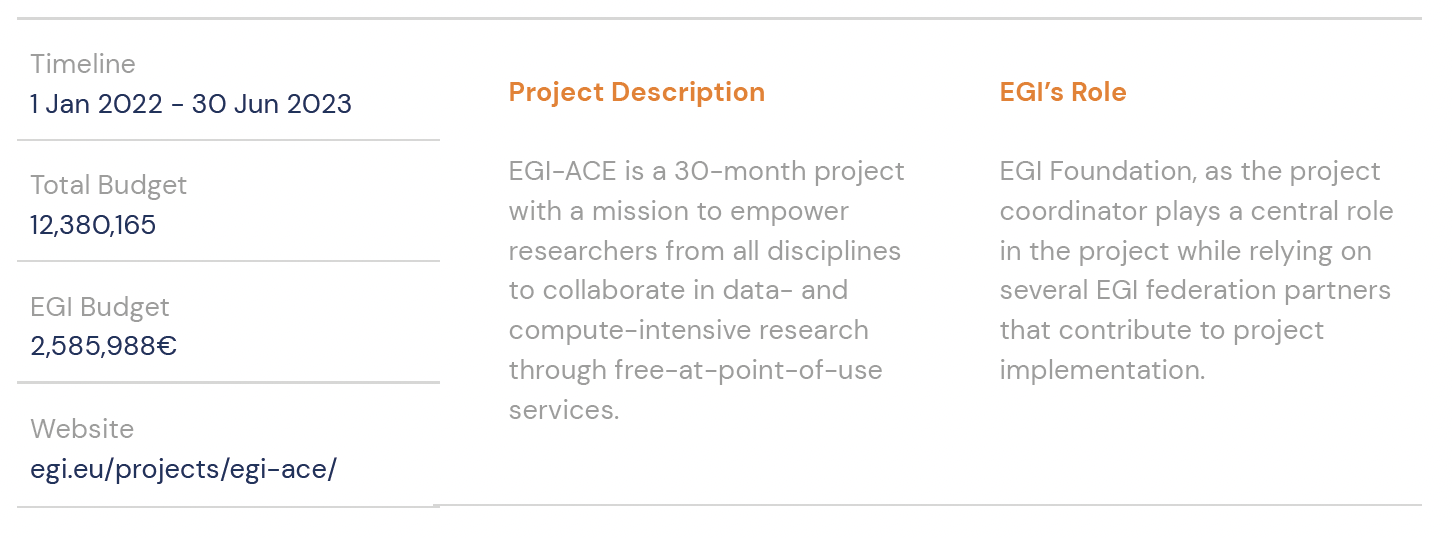 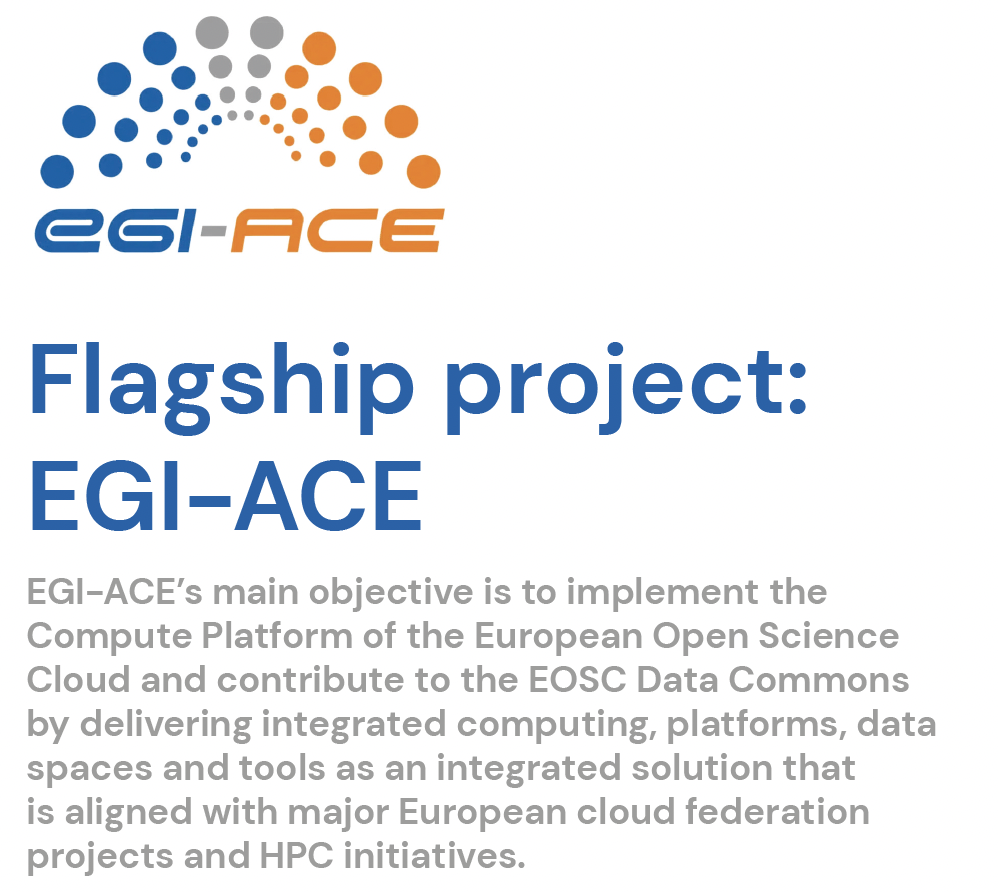 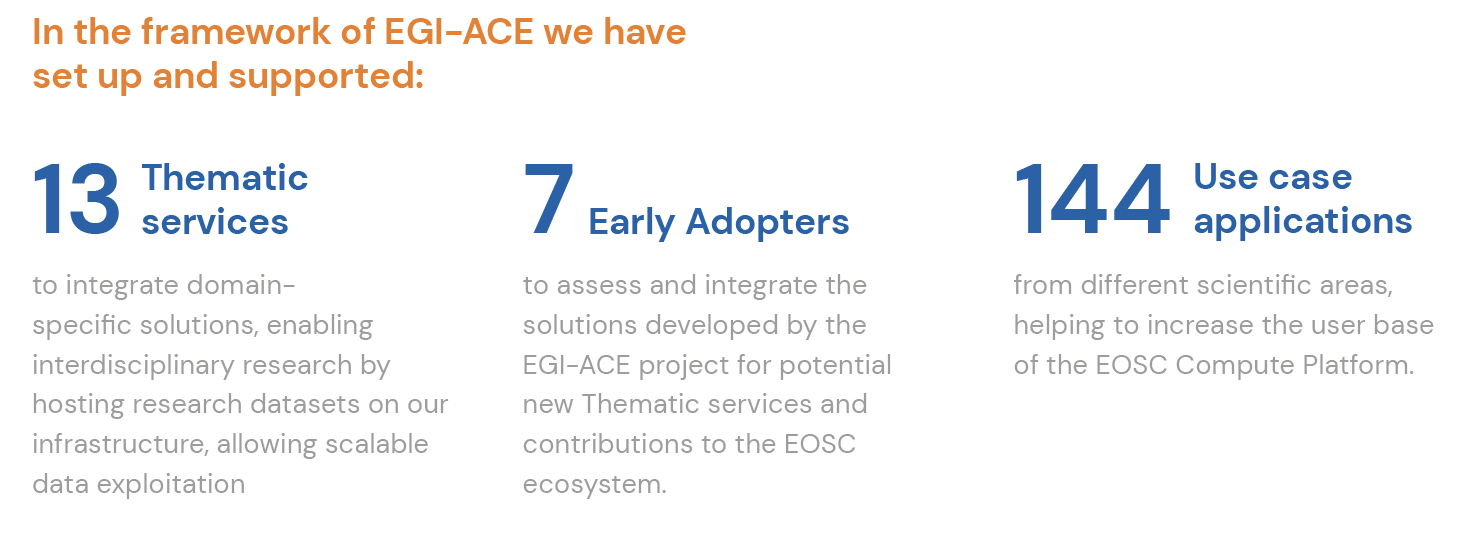 8
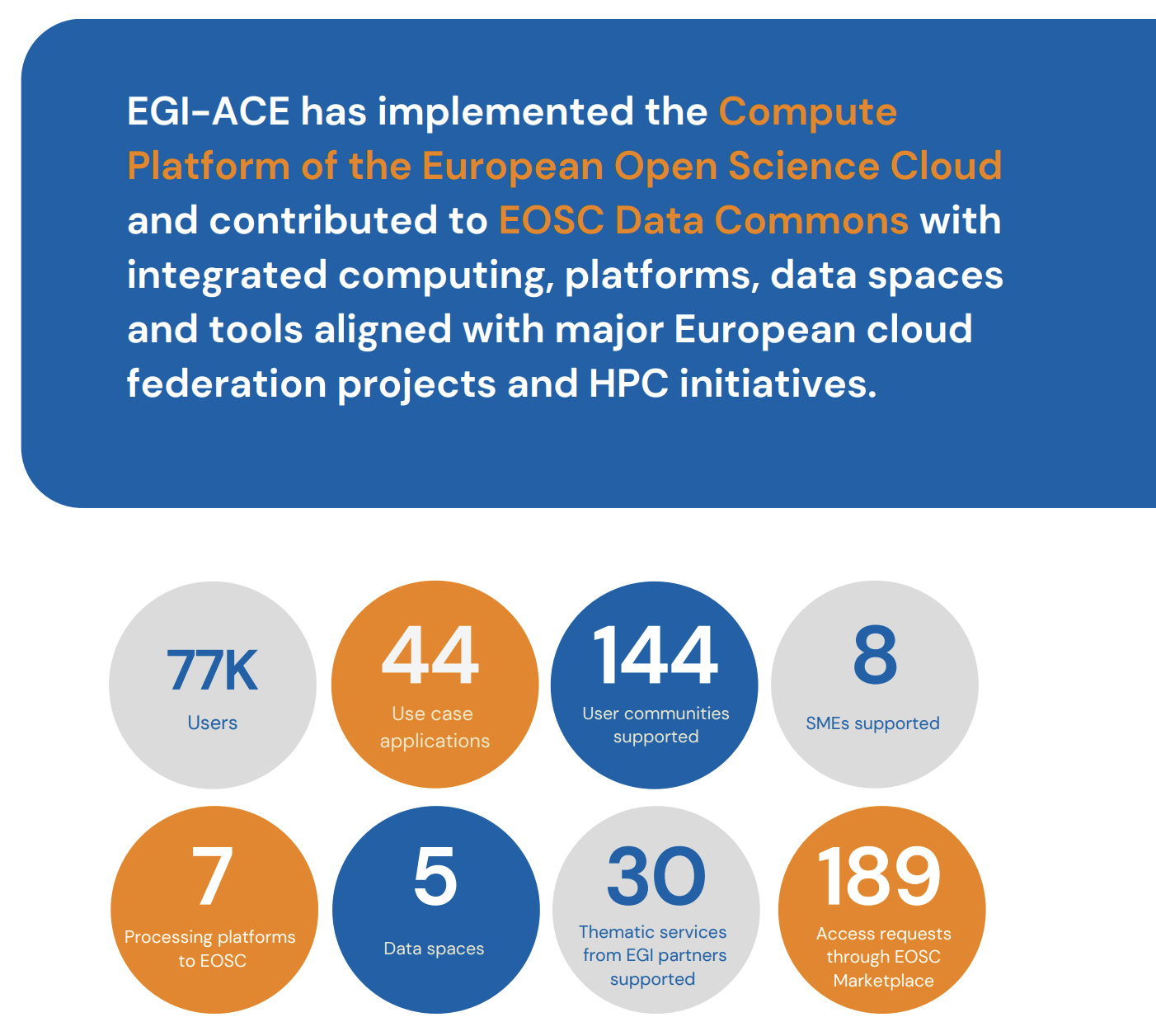 9
EGI User Community
10
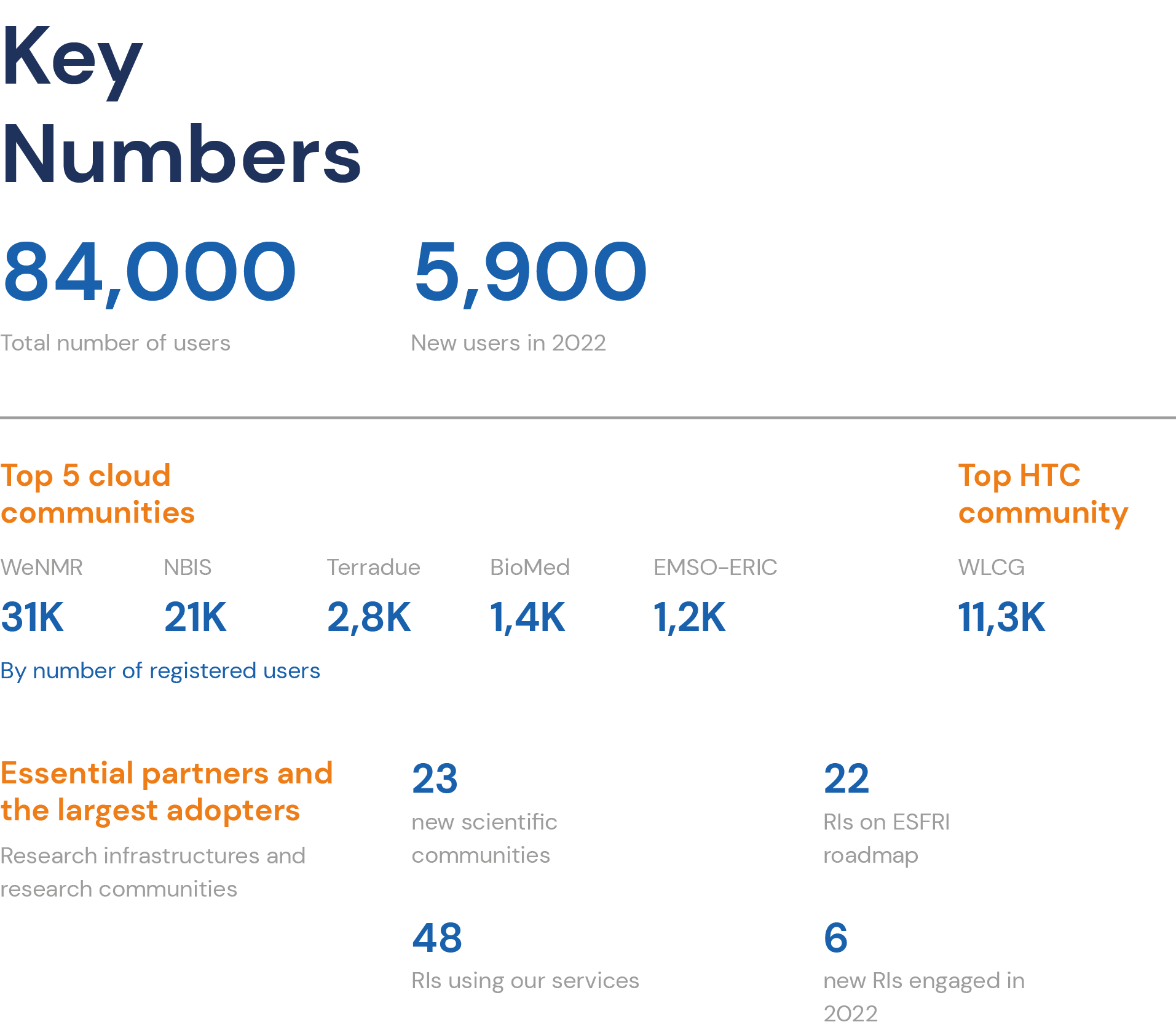 11
Spread of EGI Cloud CPU-hour use across disciplinary areas
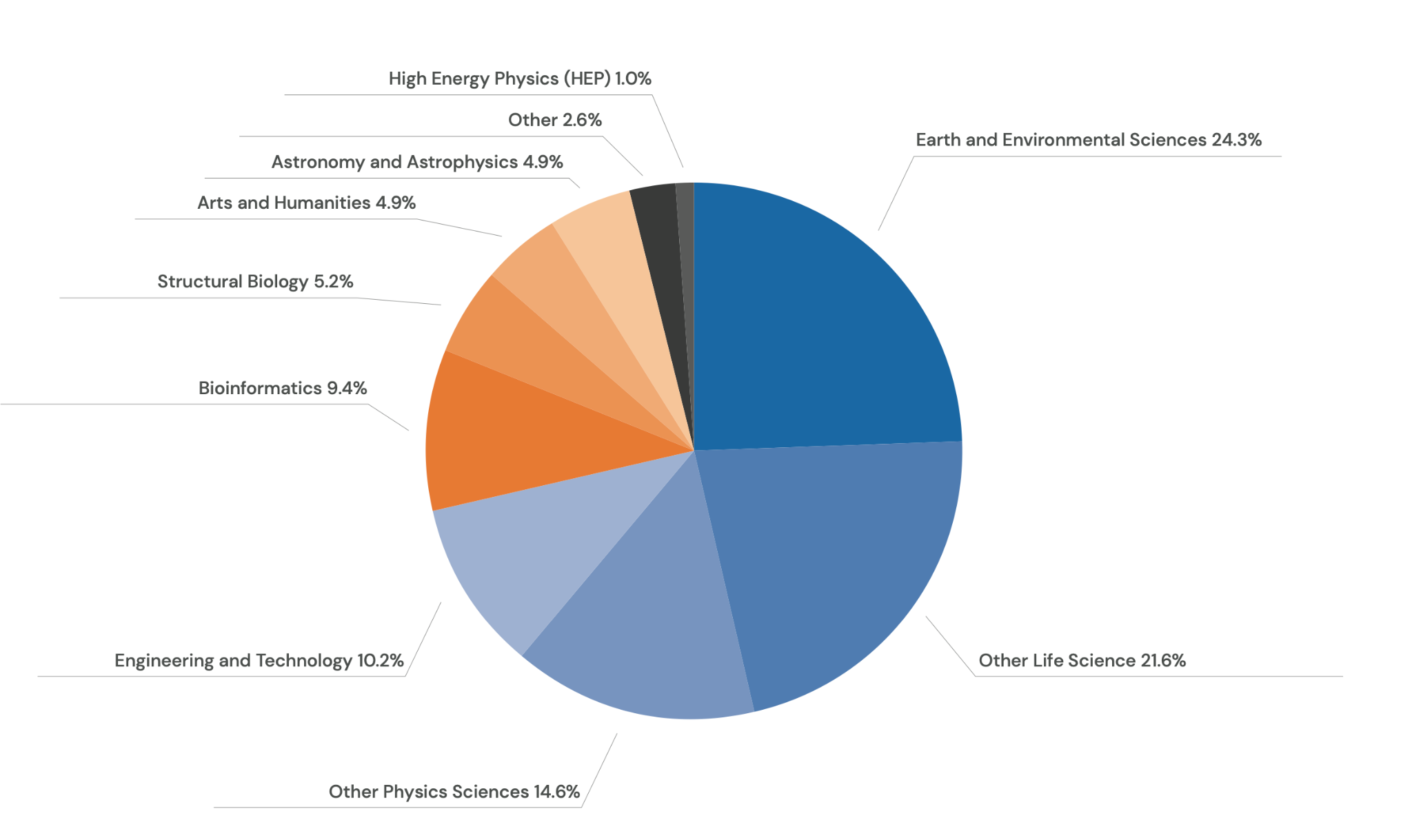 12
Spread of EGI Cloud CPU-hour use across type of activity
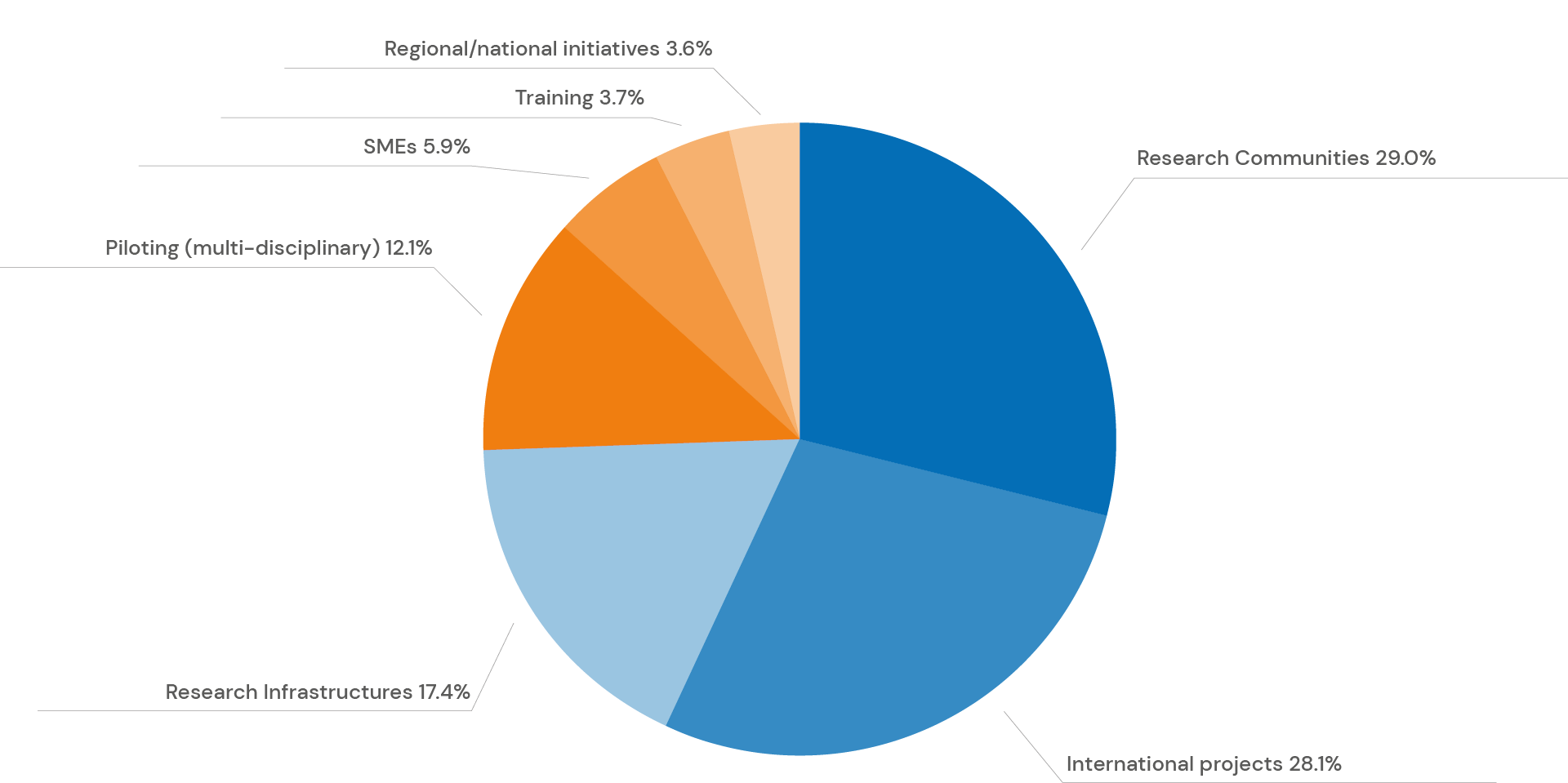 13
ESFRI RI engagement
Blue: members; orange: newly engaged in 2022
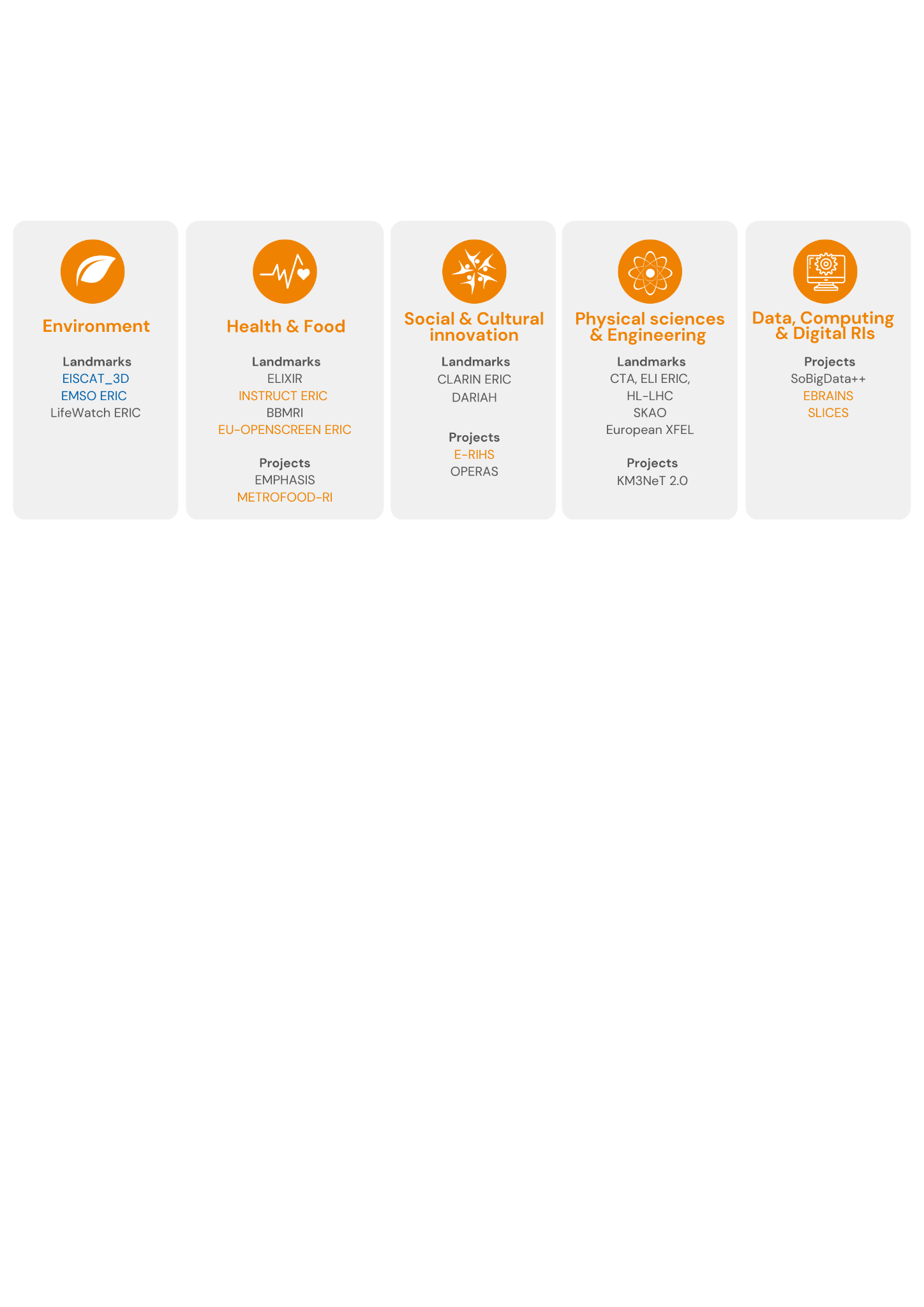 14
Back to 2004
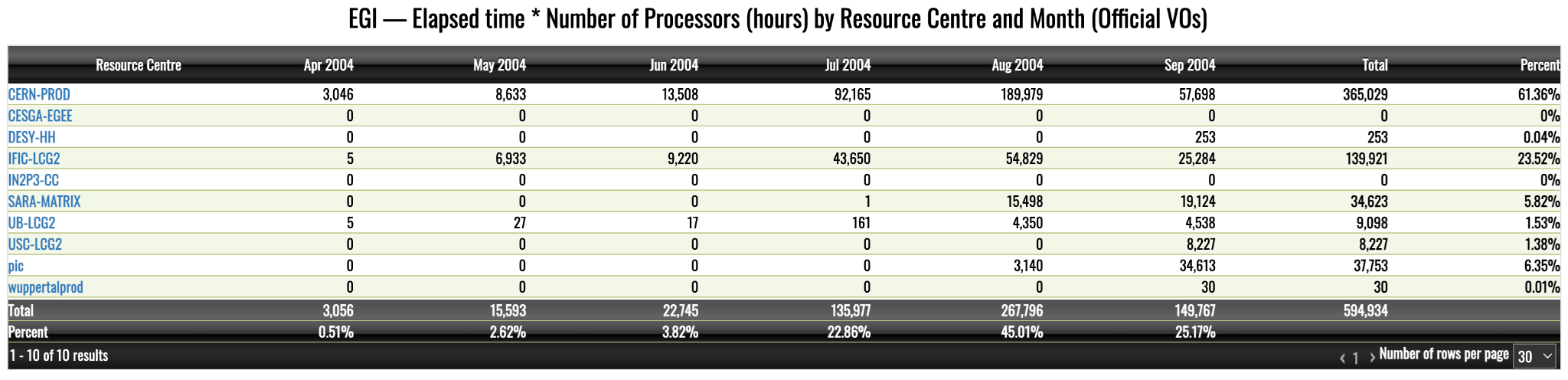 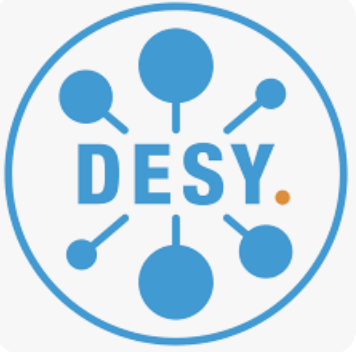 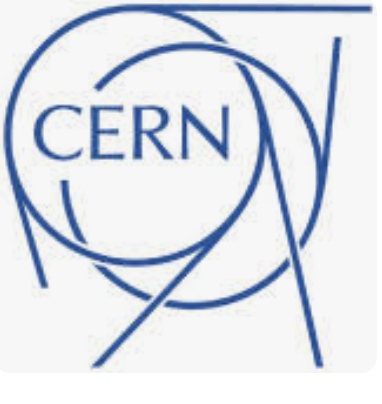 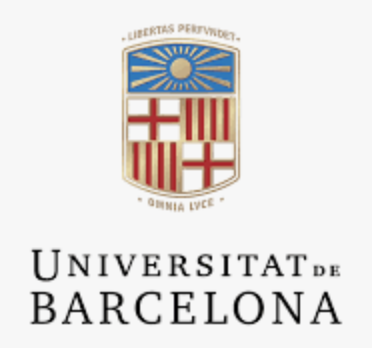 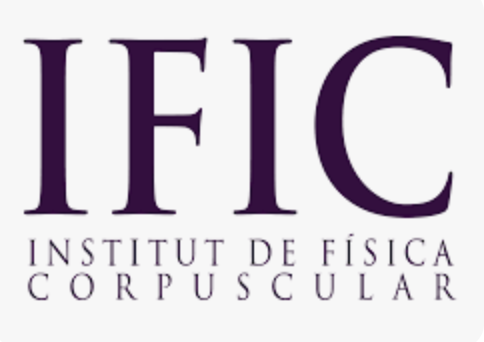 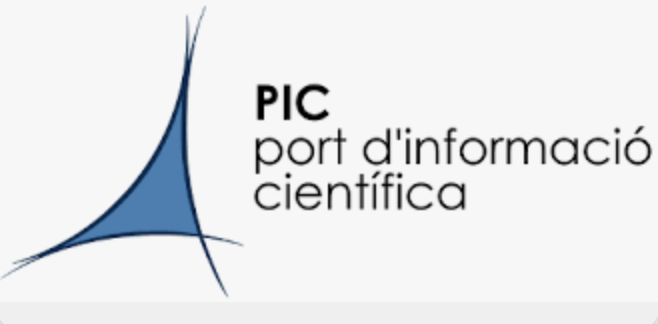 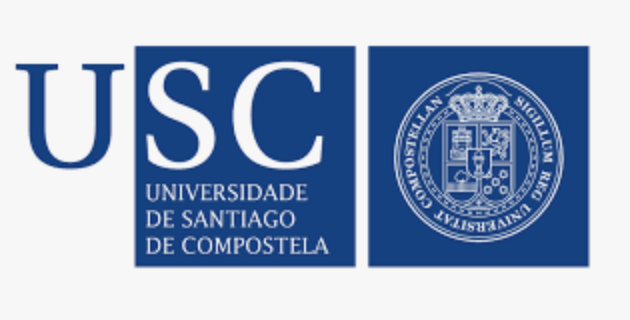 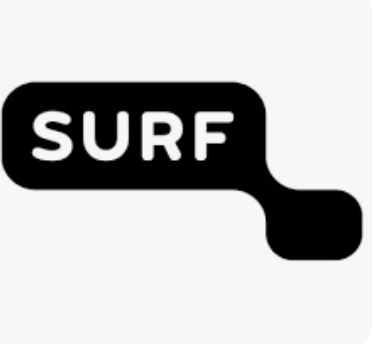 15
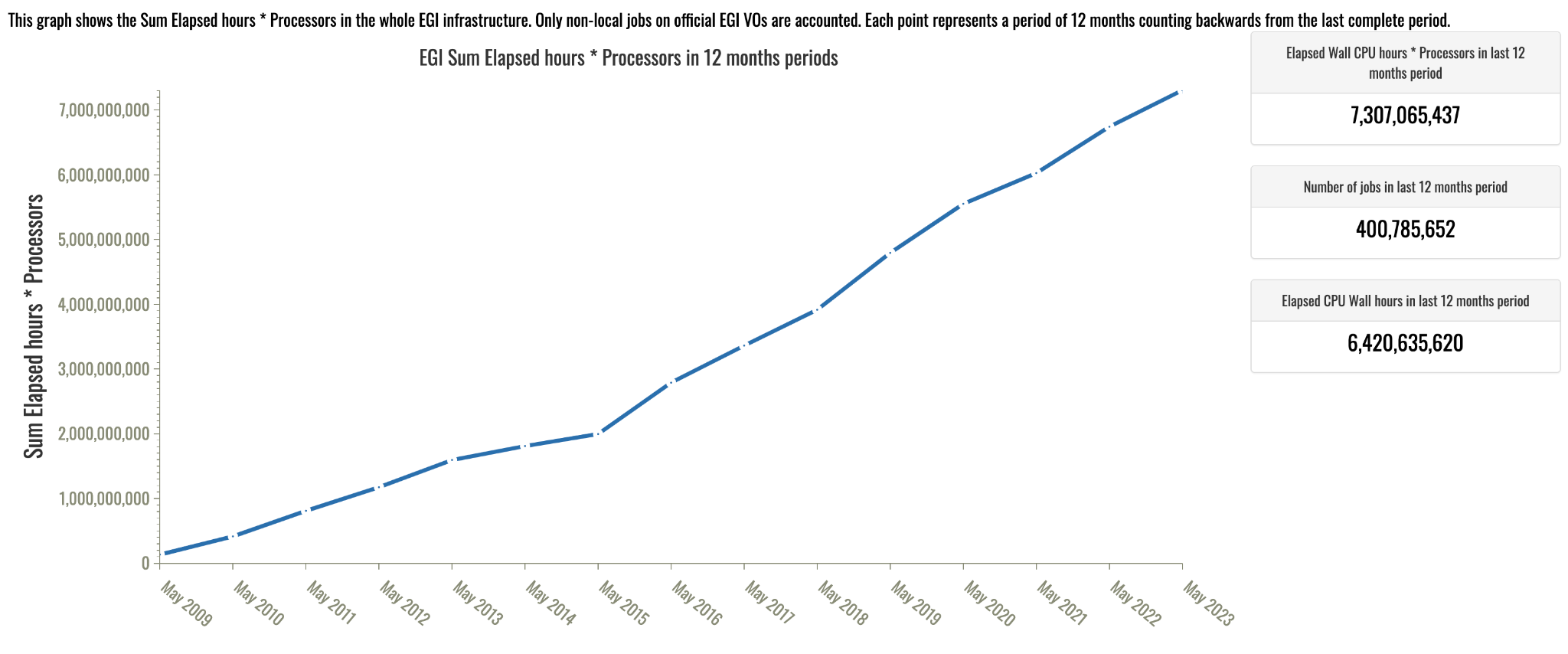 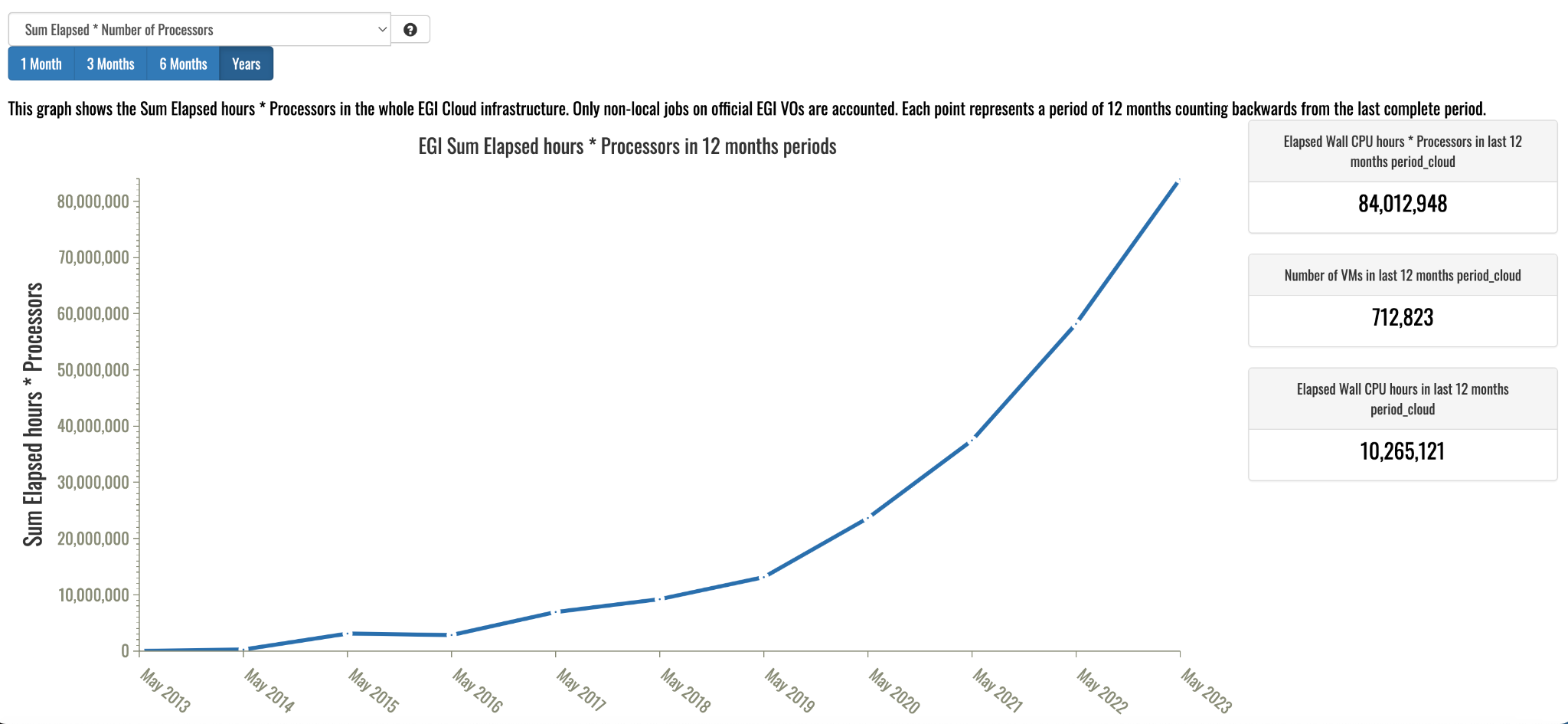 16
From concept to implementation
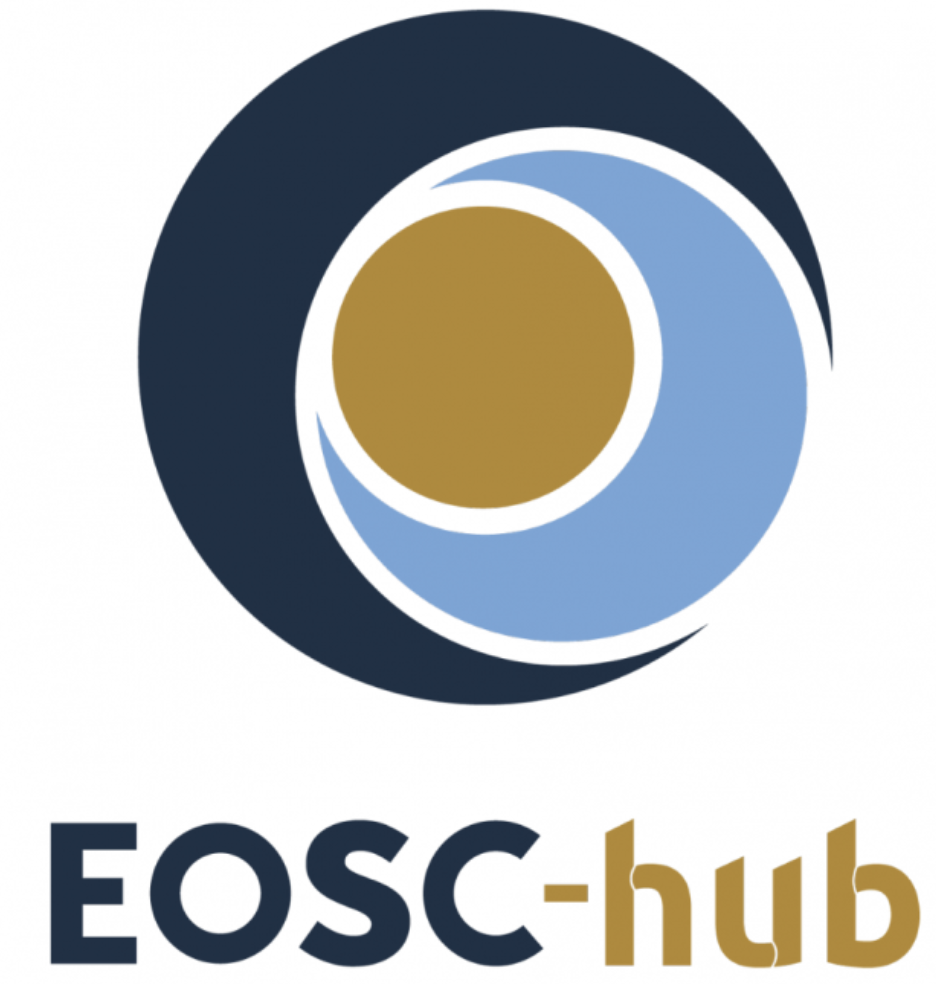 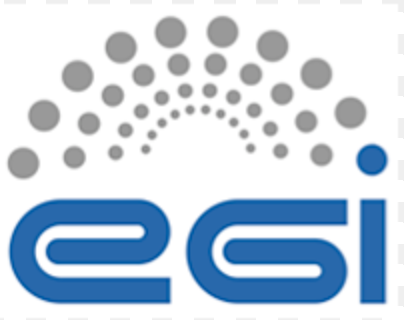 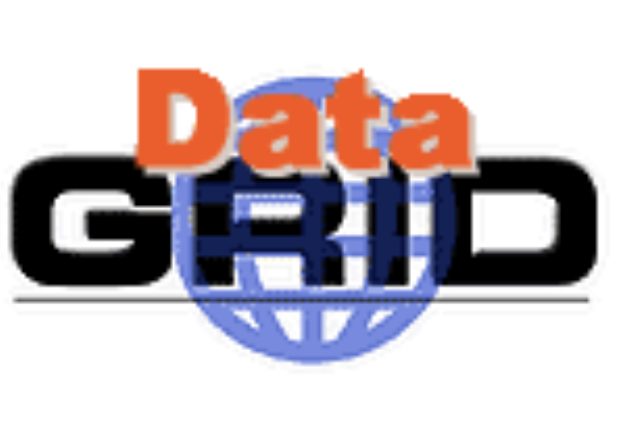 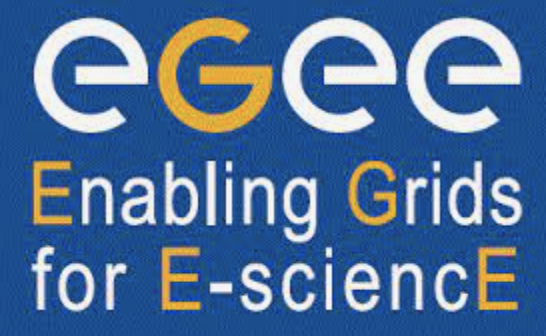 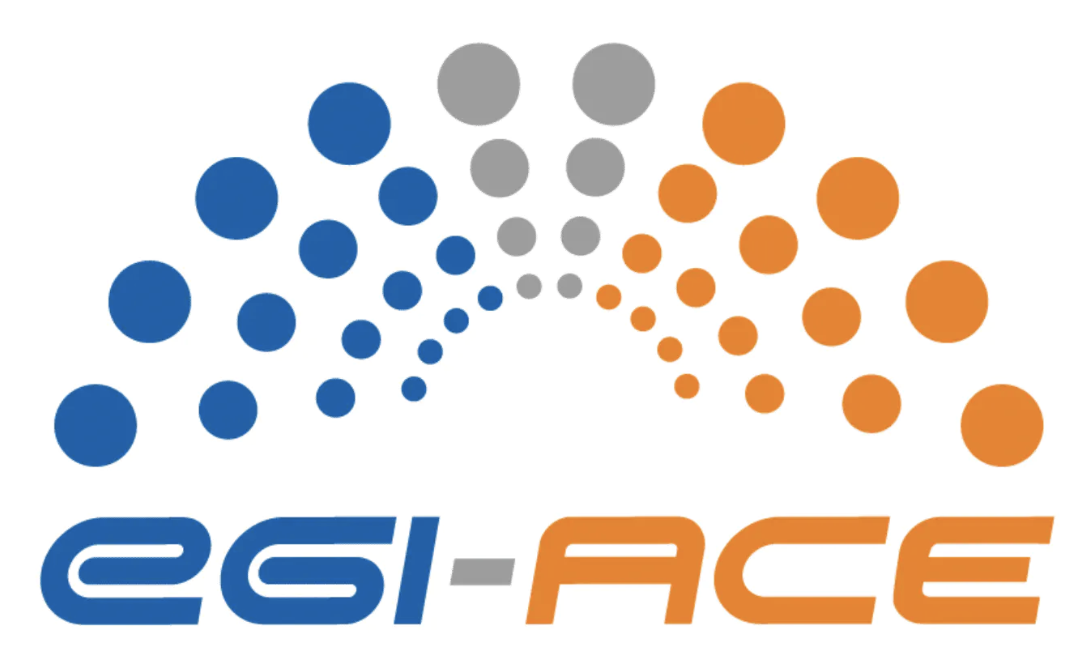 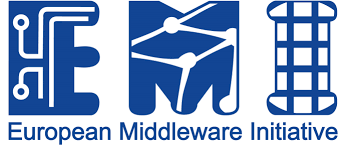 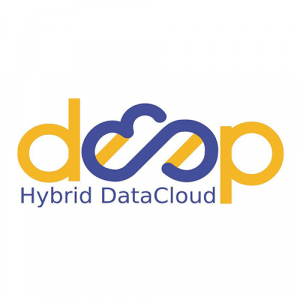 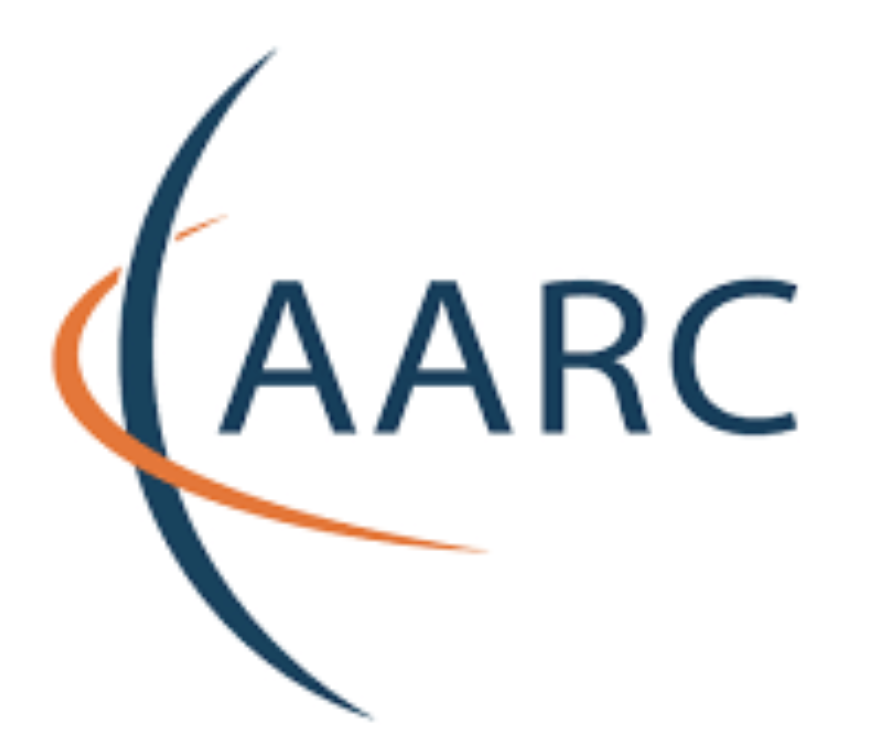 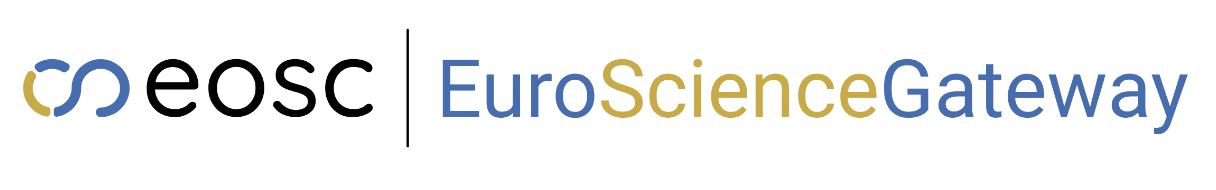 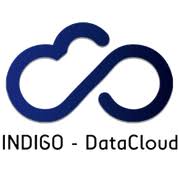 17
https://www.egi.eu/publications/
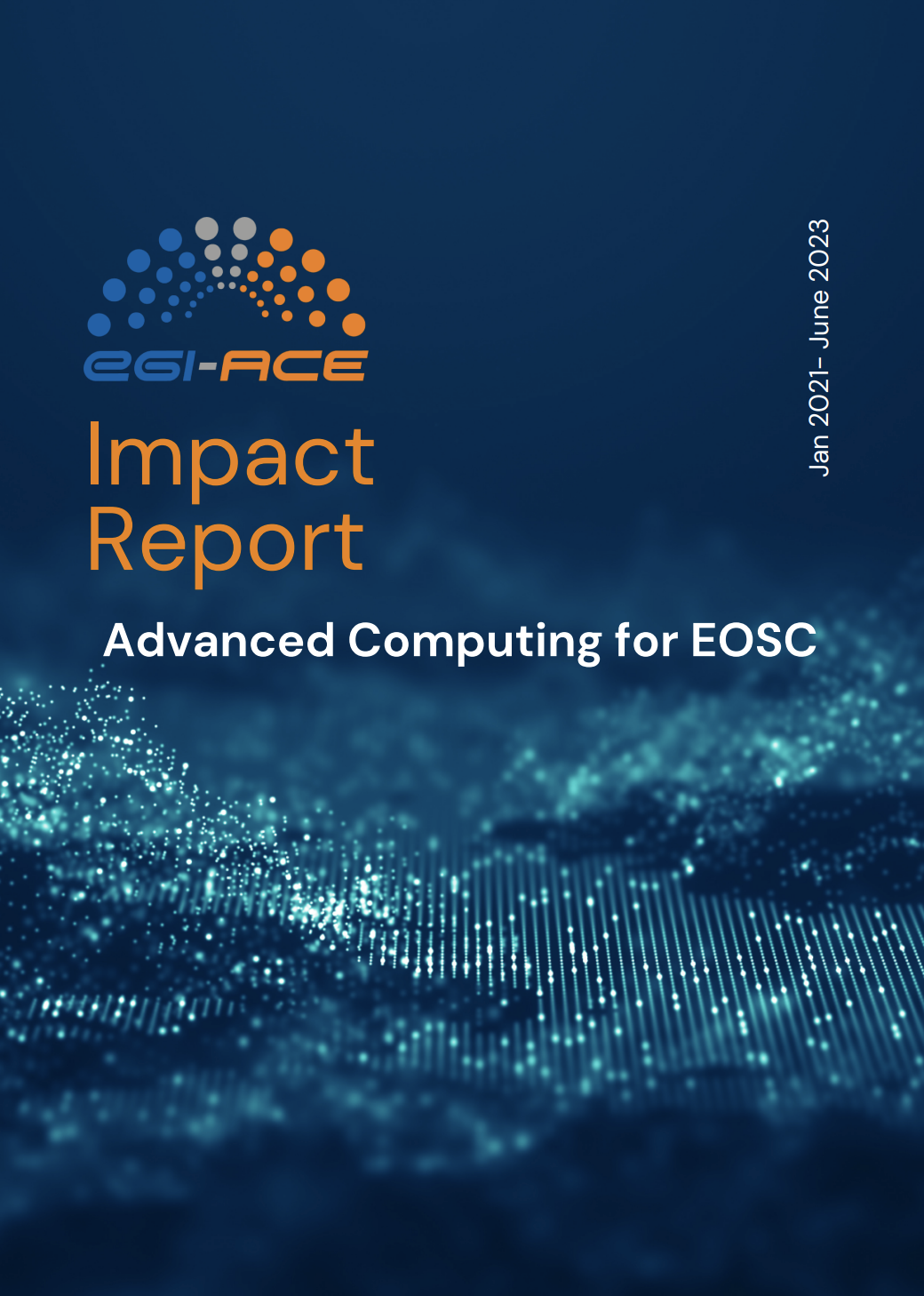 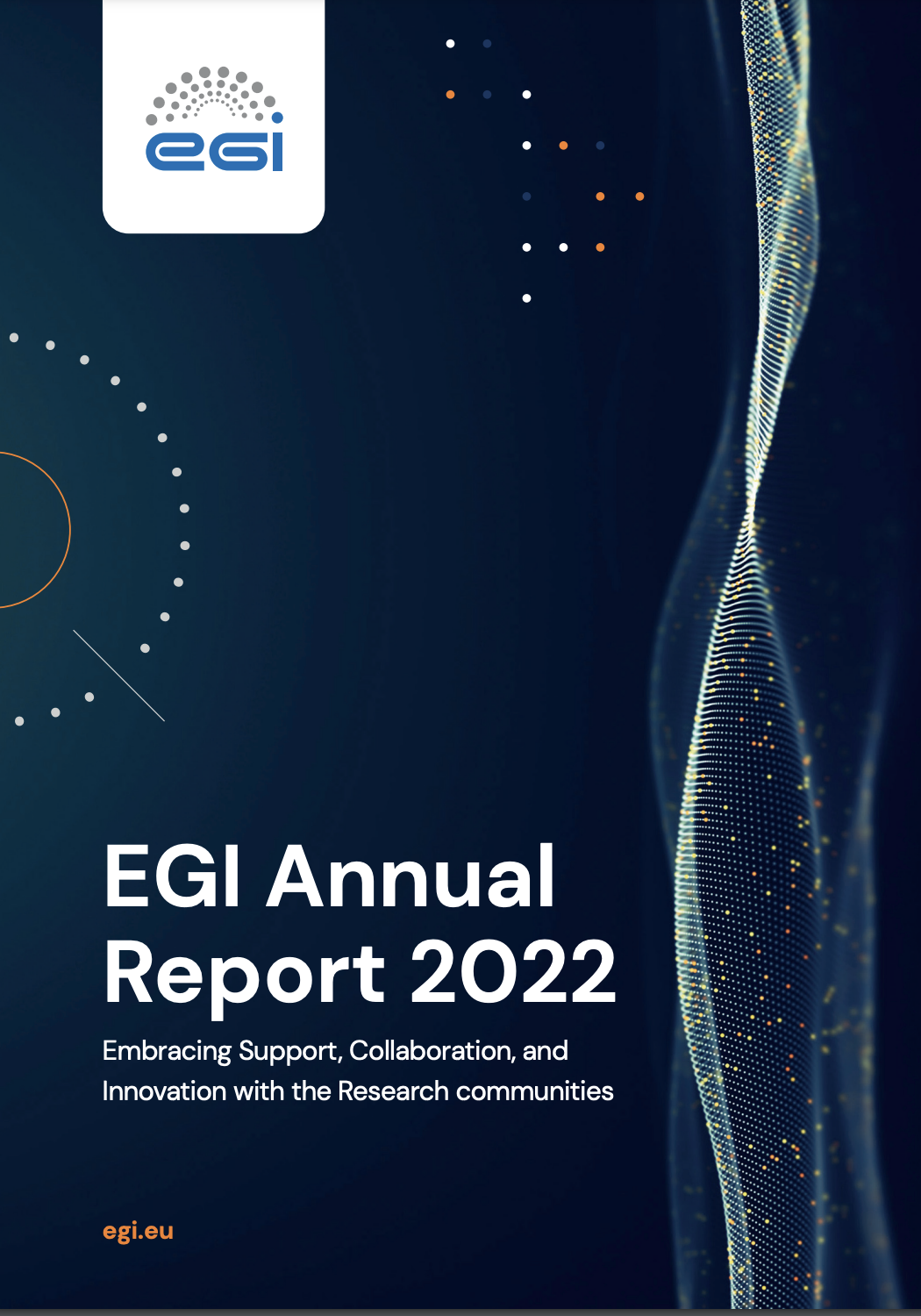 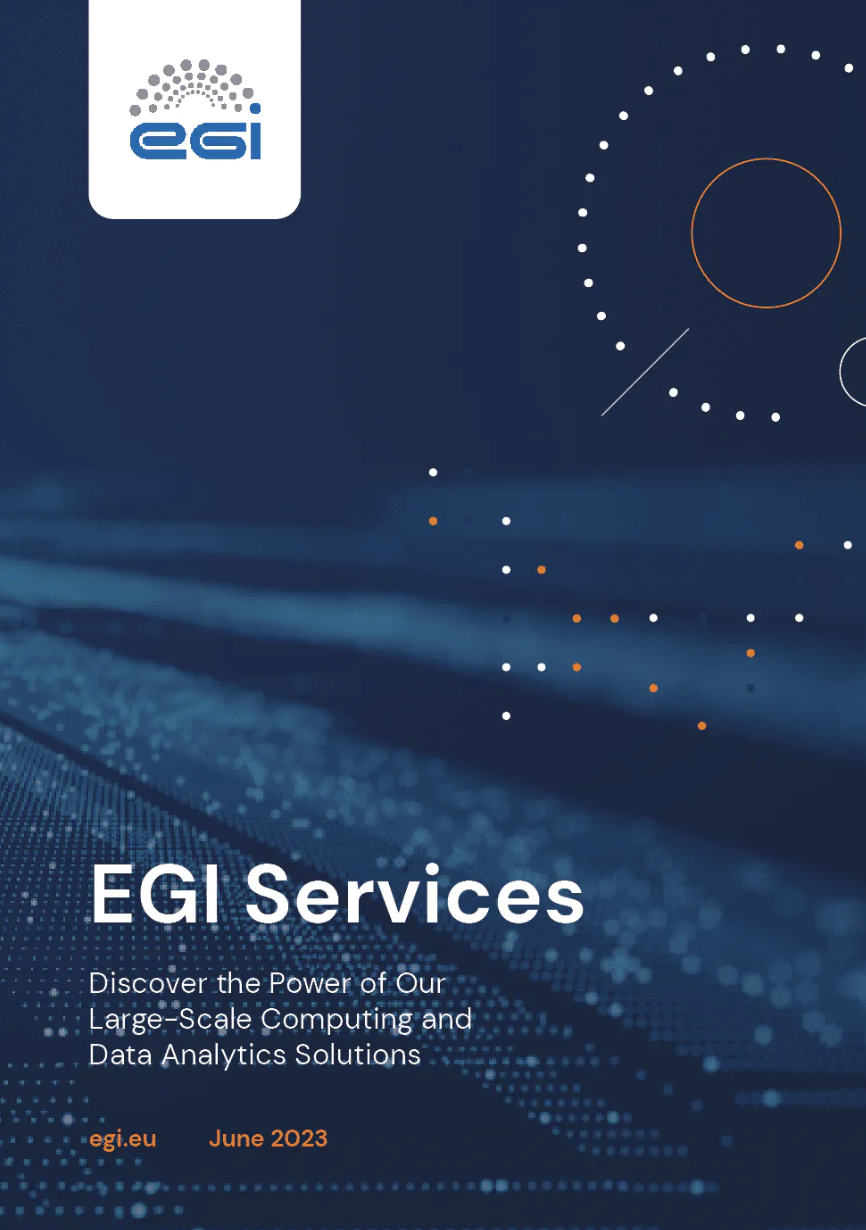 18
Thanks EGI Community!
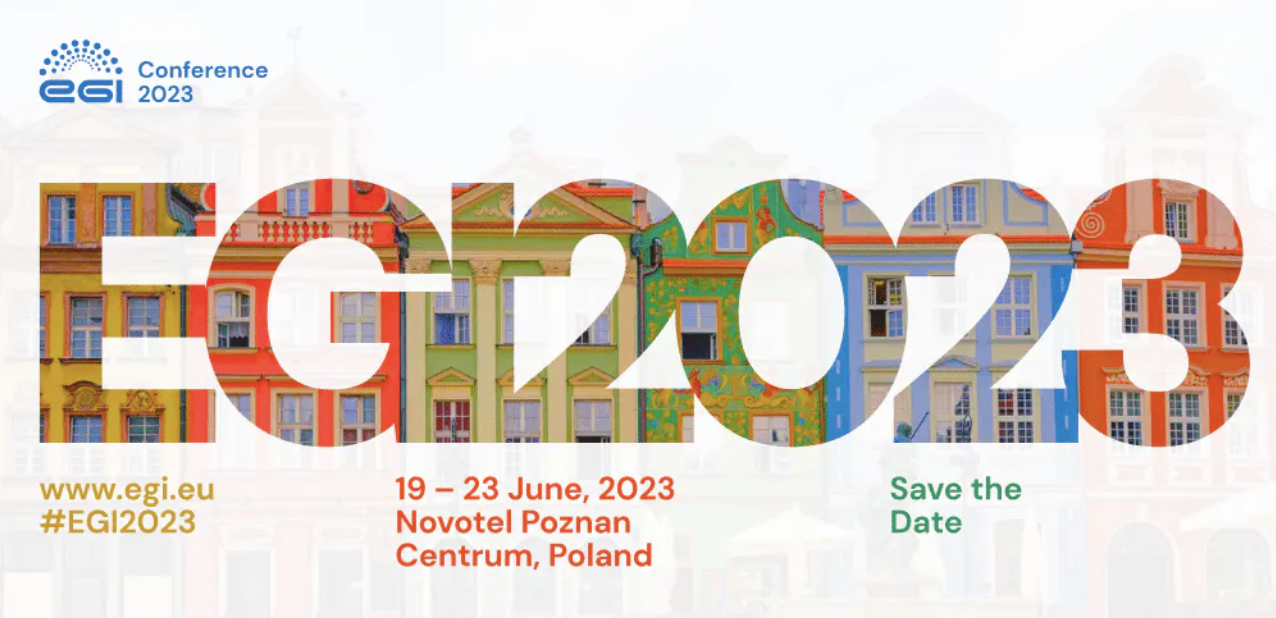 19
Requirements and state of the art for data, HTC, HPC and Cloud federation in Europe
Alexandre Bonvin, Scientific Director, Bijvoet Centre for Biomolecular Research
Marek Magryś, Deputy Director for HPC, Cyfronet
Dick Schaap, Managing Director, MARIS
Oxana Smirnova, Associate Professor at Lund University
Magdalena Szwochertowska, Policy and Programme Officer, CNECT Unit C.1 Open Science and Digital Modelling at European Commission

Moderator: Tiziana Ferrari (EGI)